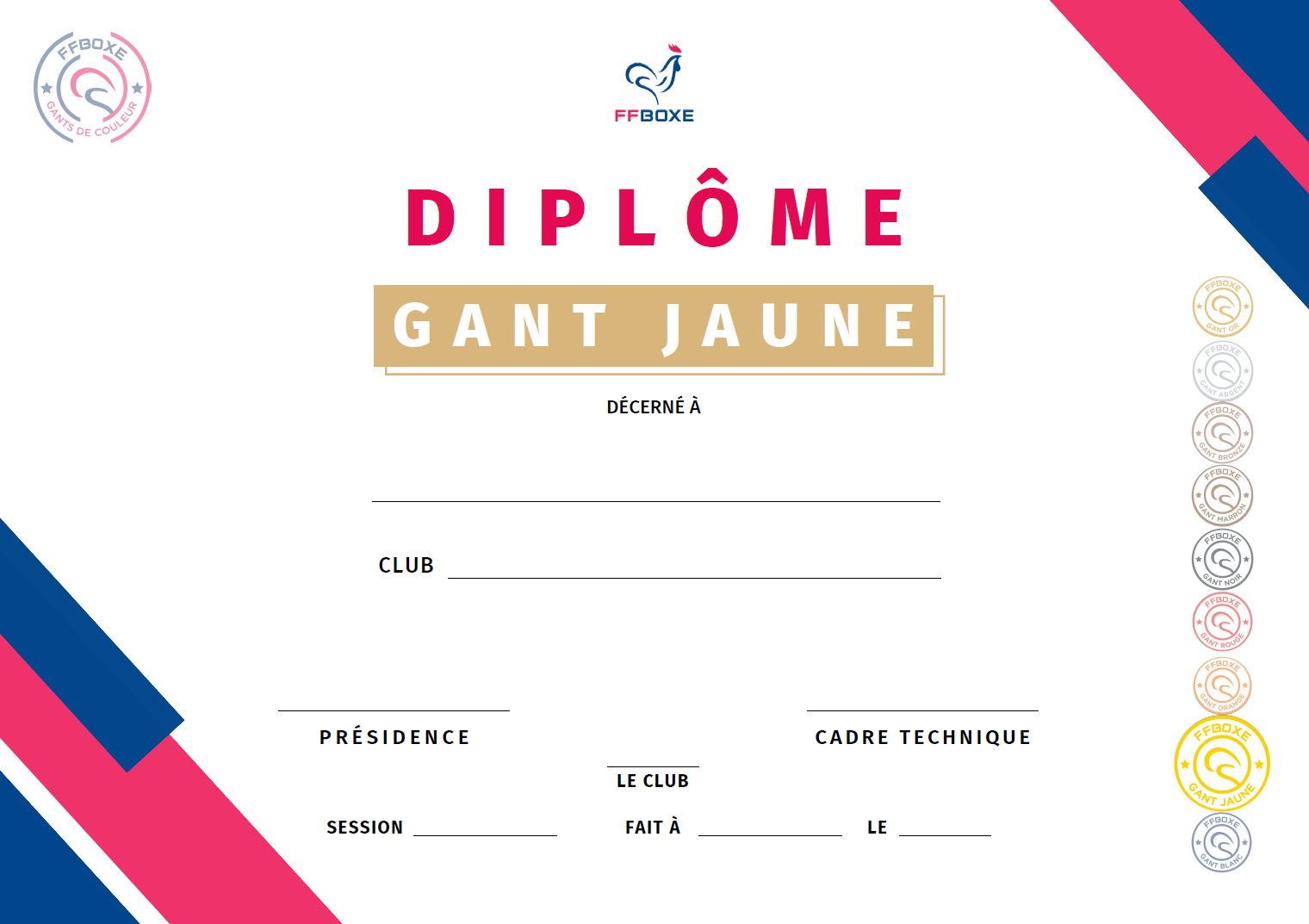 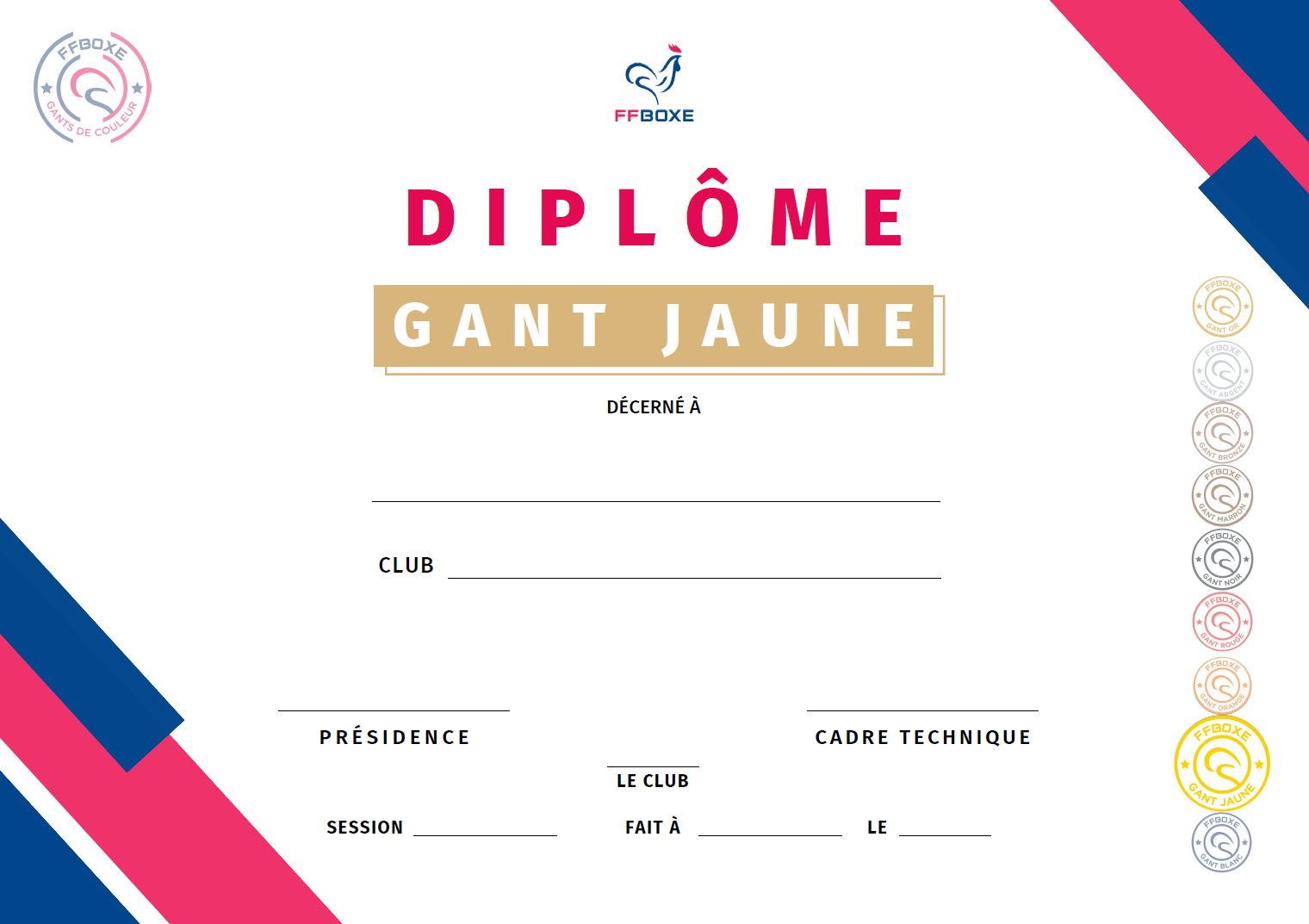 Name Boxing
RING OLYMPIQUE 2023
LOGO
Boxing Town
2022-2023
17/11/2022